Almost Persuaded
6/8
G/B - MI

Verses: 3
PDHymns.com
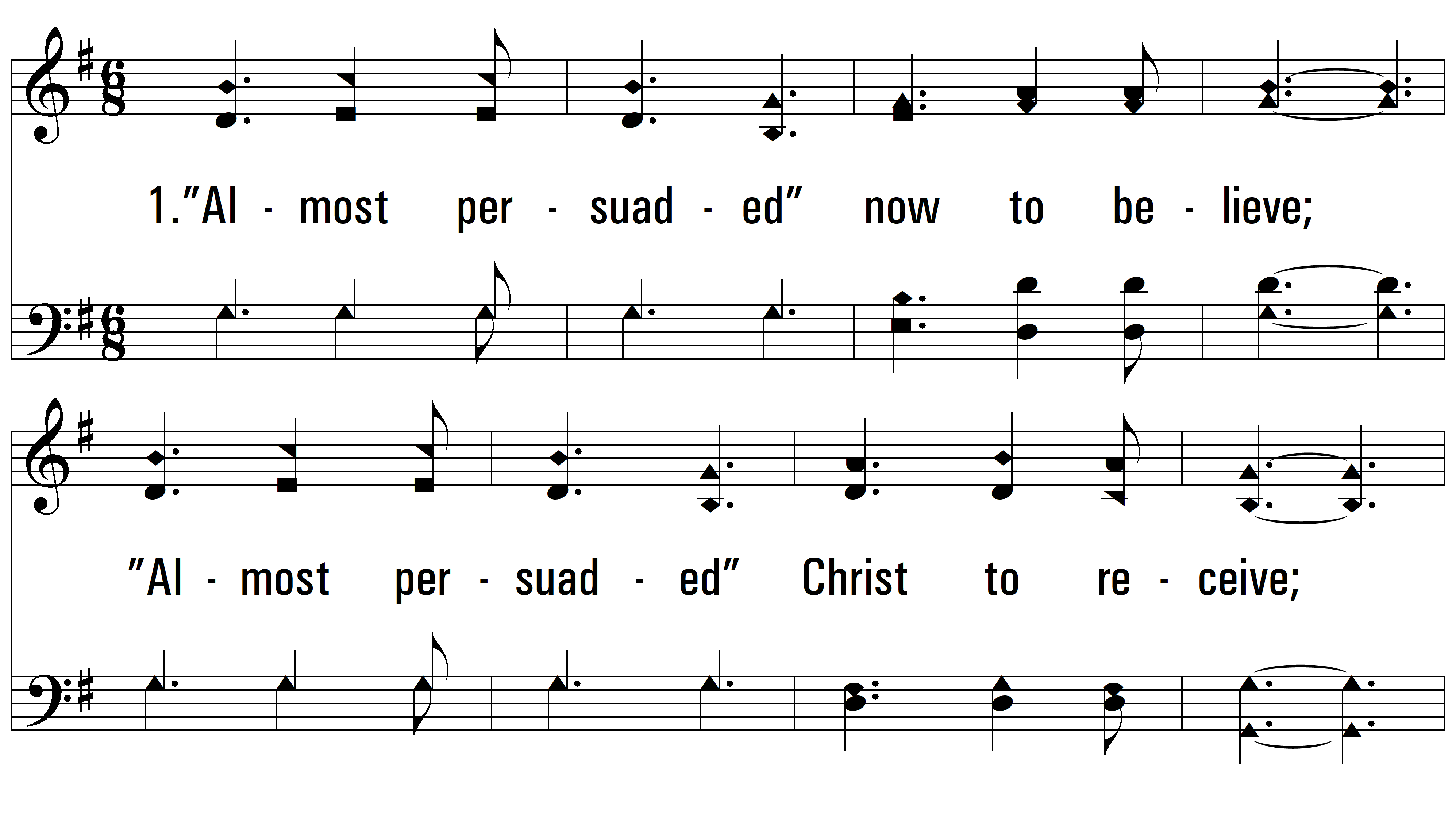 vs. 1 ~ Almost Persuaded
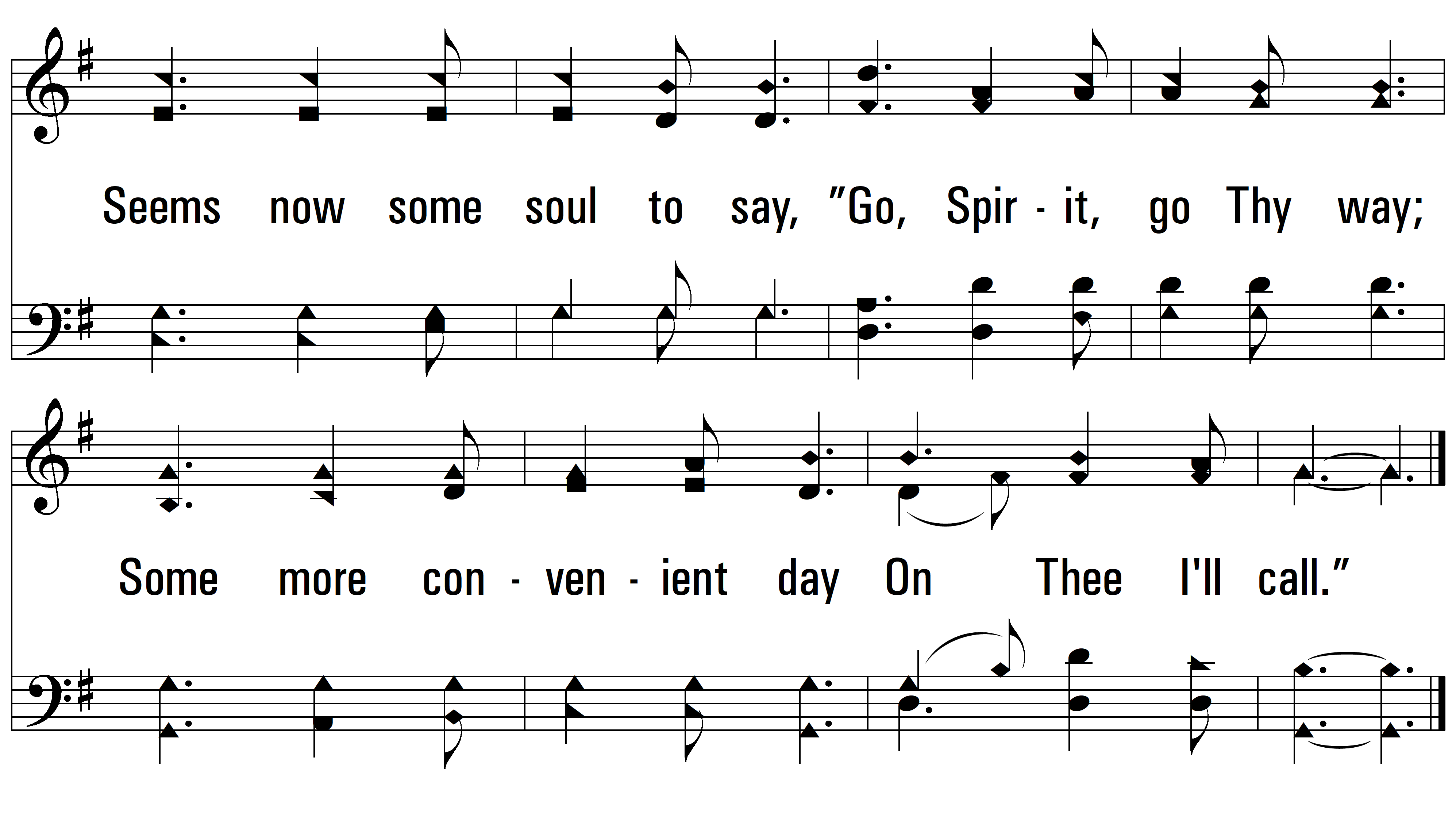 vs. 1
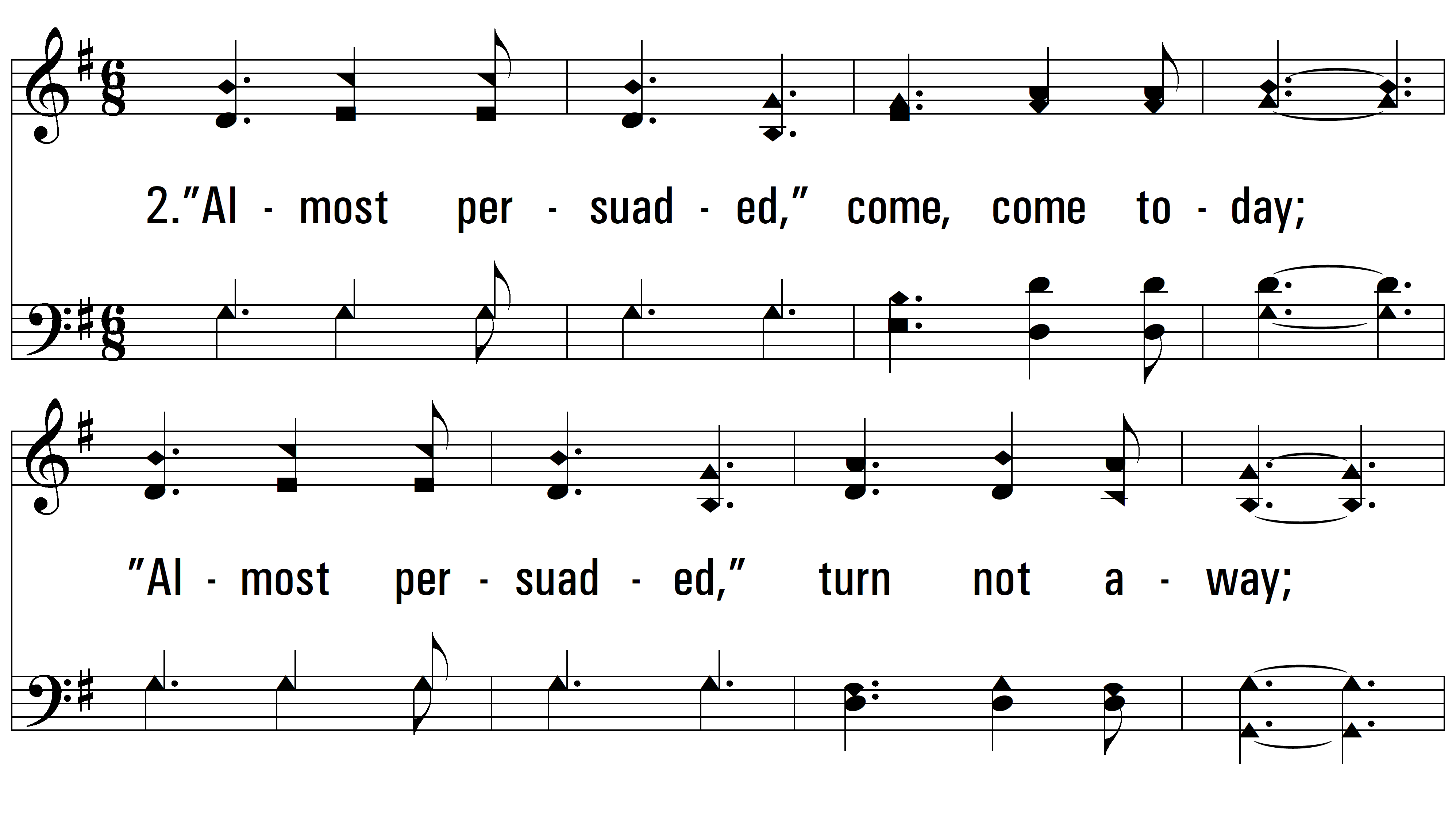 vs. 2 ~ Almost Persuaded
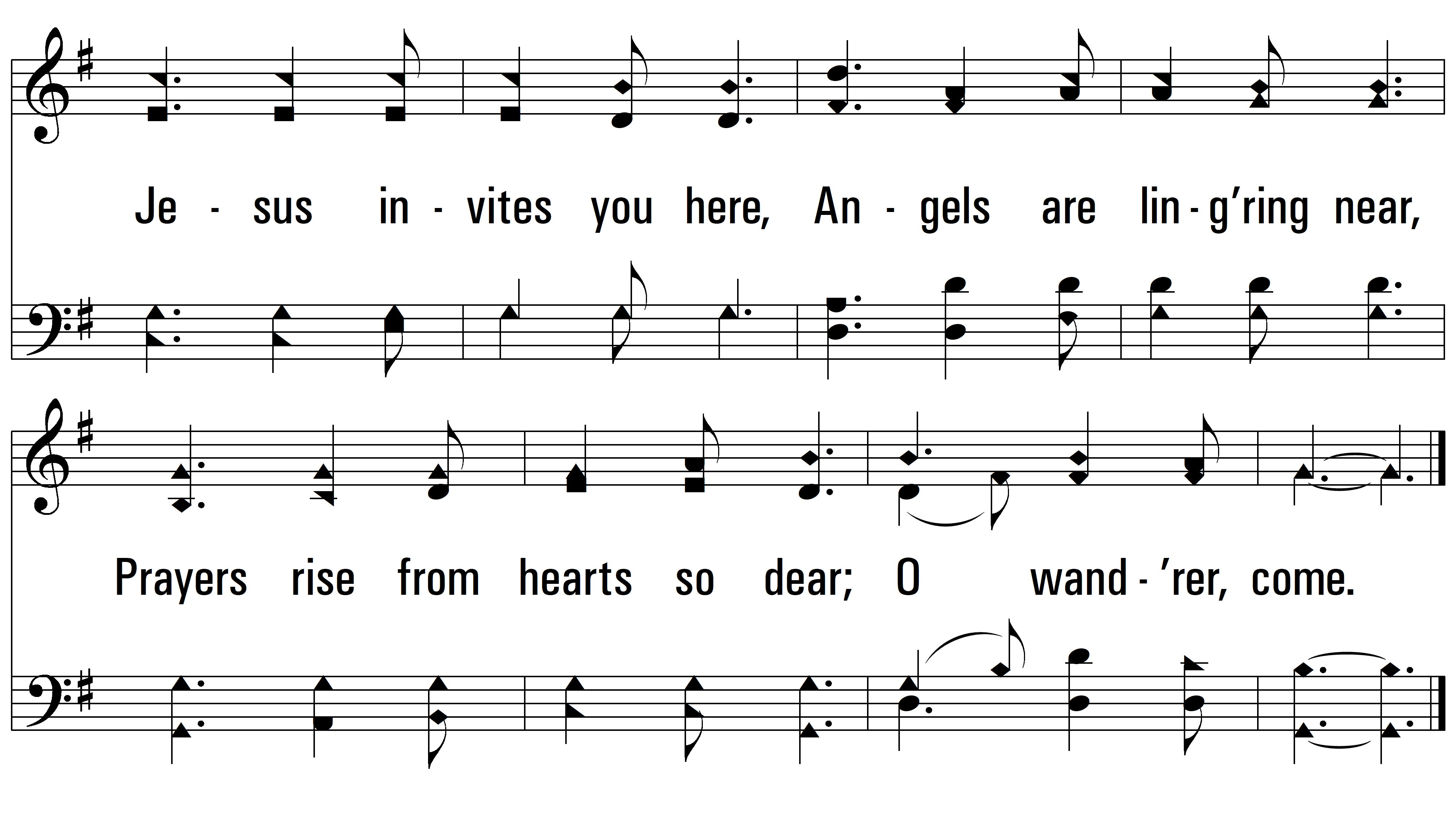 vs. 2
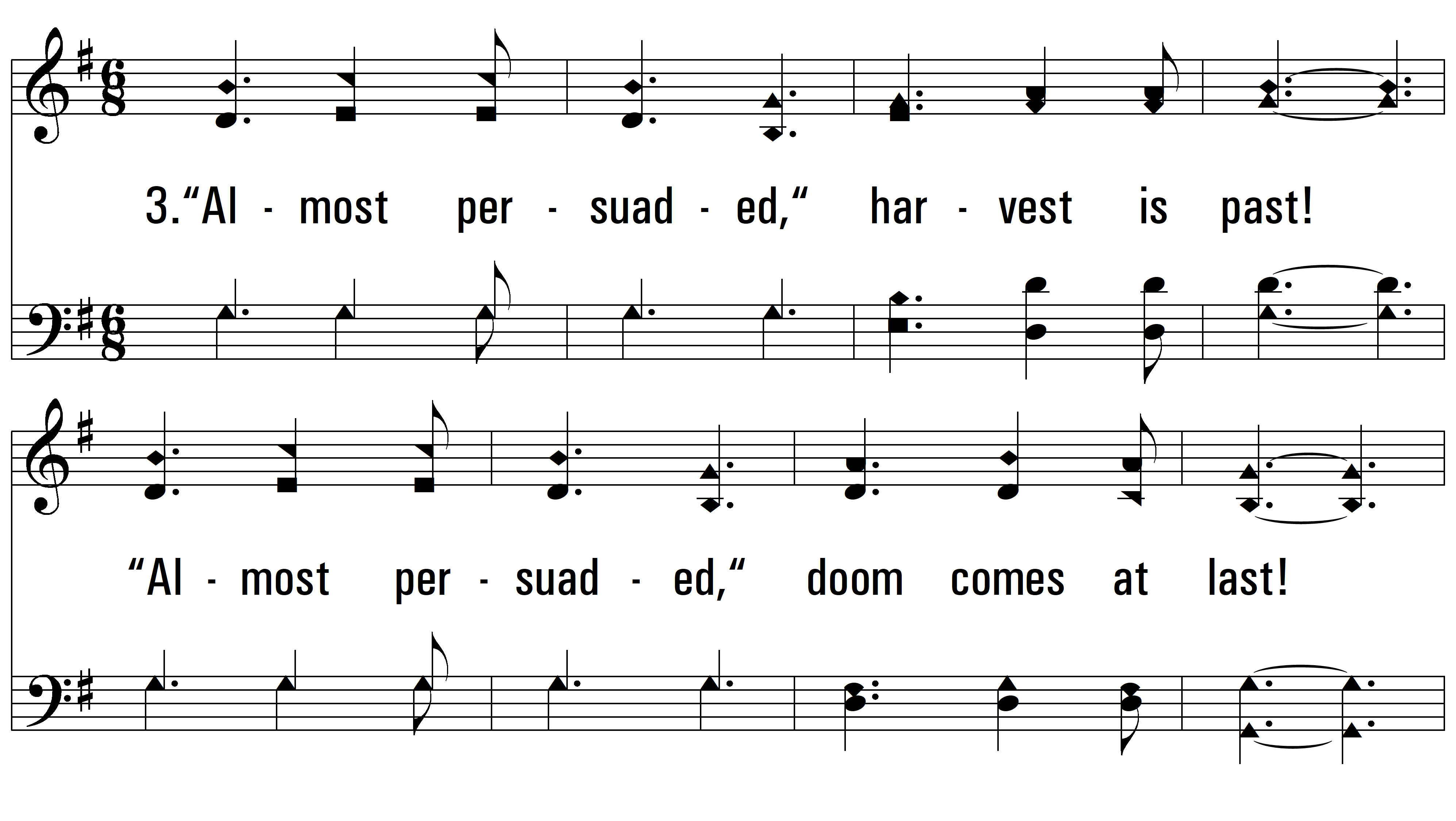 vs. 3 ~ Almost Persuaded
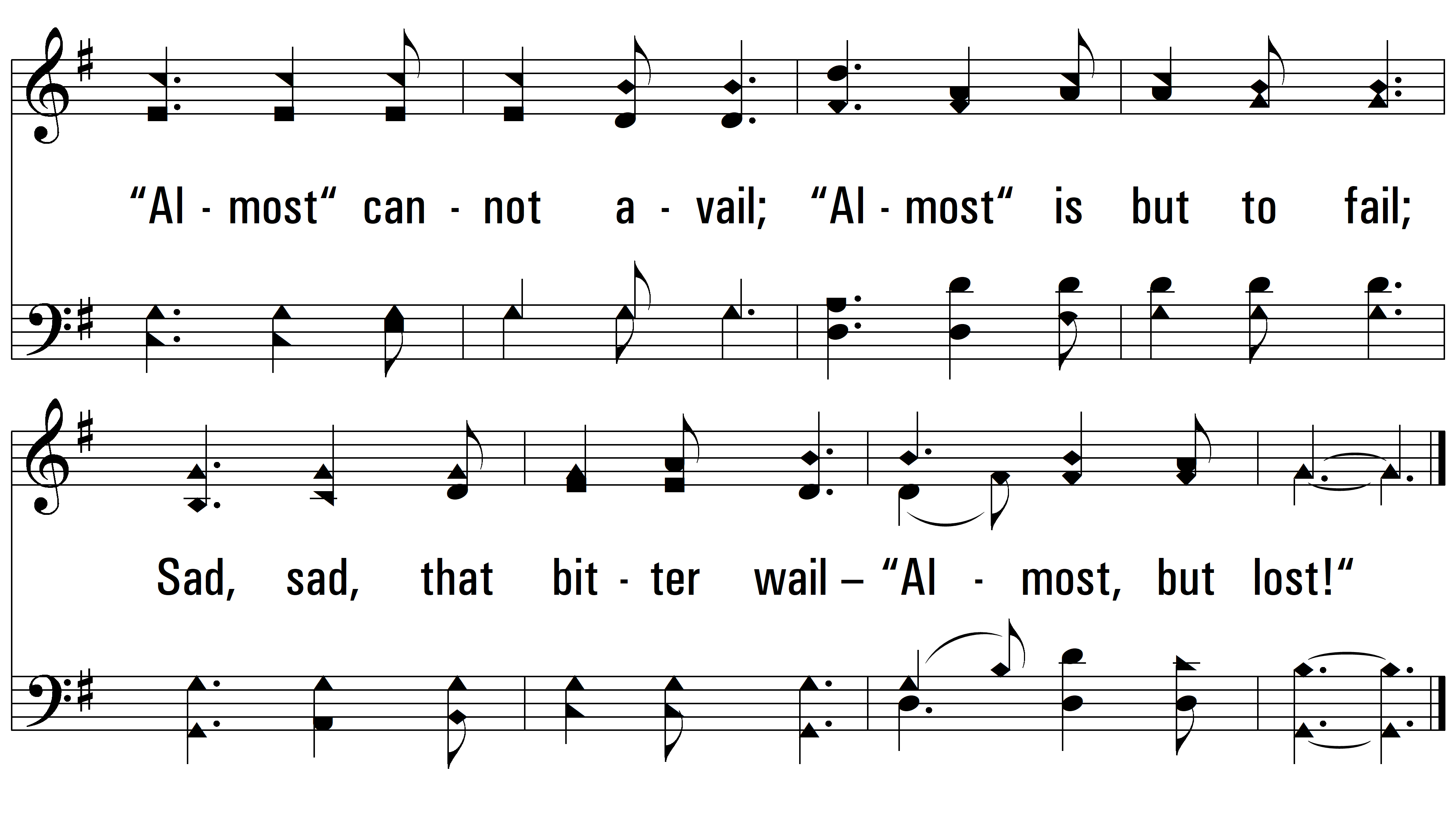 END
PDHymns.com
vs. 3